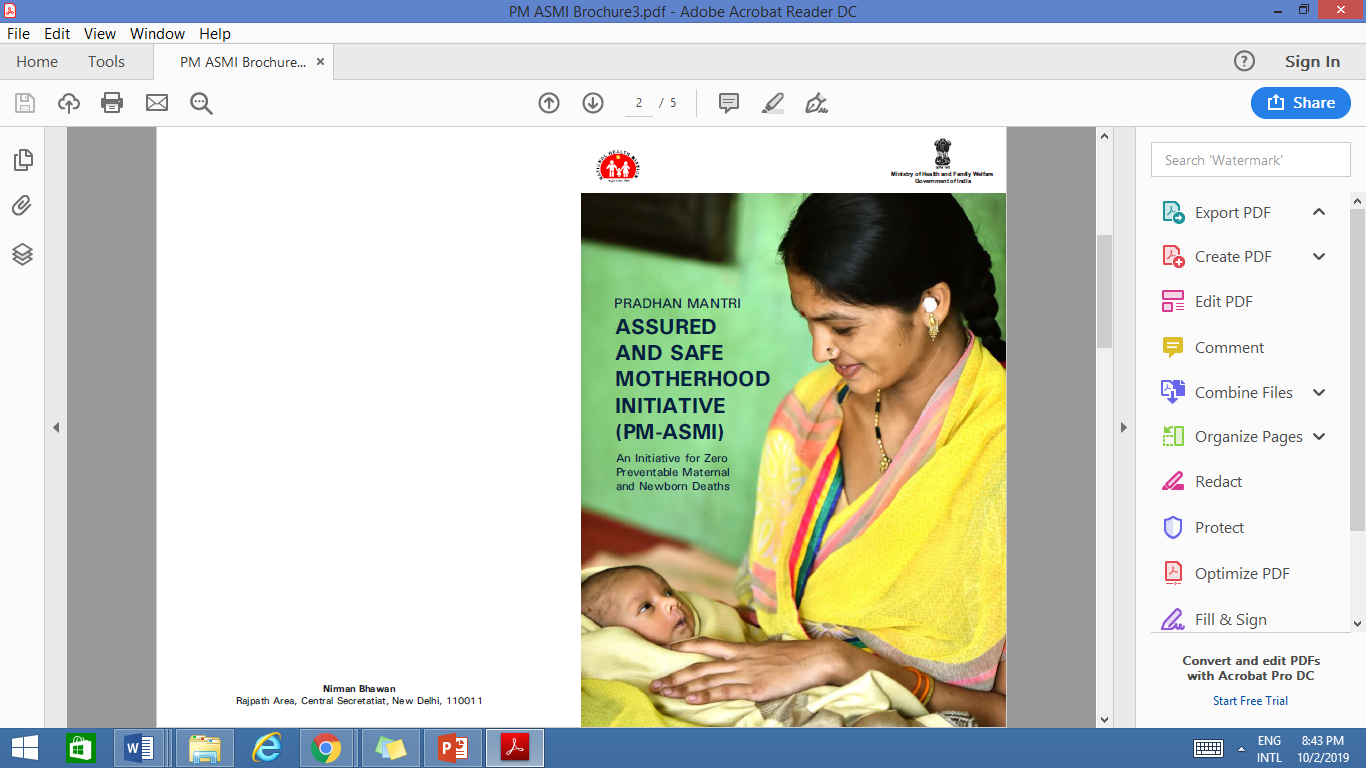 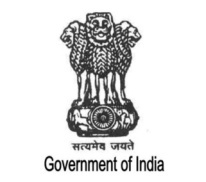 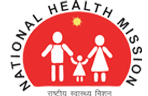 SURAKSHIT MATRITVA AASHWASAN(SUMAN)
Making every effort to realize the aspirations and dreams of each and every mother in the country
Maternal Mortality Ratio
11 States have achieved the NHP Goal of MMR less than 100/ lakh live births
Between 1990 and 2015-17
India MMR Decline
Global MMR Decline
Global

 India
78%
45%
[Speaker Notes: Between 1990 to 2015]
MMR Status.
Increase :-Uttar Pradesh, Madhya Pradesh
No Change- Punjab , Andhra Pradesh, Bihar
Highest Decline- Karnataka, Maharashtra , Kerala and Rajasthan
National Health Policy 2017 & SDG: Commitment for RMNCHA
India on track to achieve SDG Goals 2030
: Target 3

 MMR -70/ lakh live births

U5MR: 25/ 1000 live births
National Health Policy: 
Maternal Mortality Ratio – 100 by 2020
Neonatal Mortality Rate – 16 by 2025 
Under 5 Mortality Rate – 23 by 2025
Key Challenges
LAUNCH OF SURAKSHIT MATRITVA AASHWASAN (SUMAN)10th October 2019
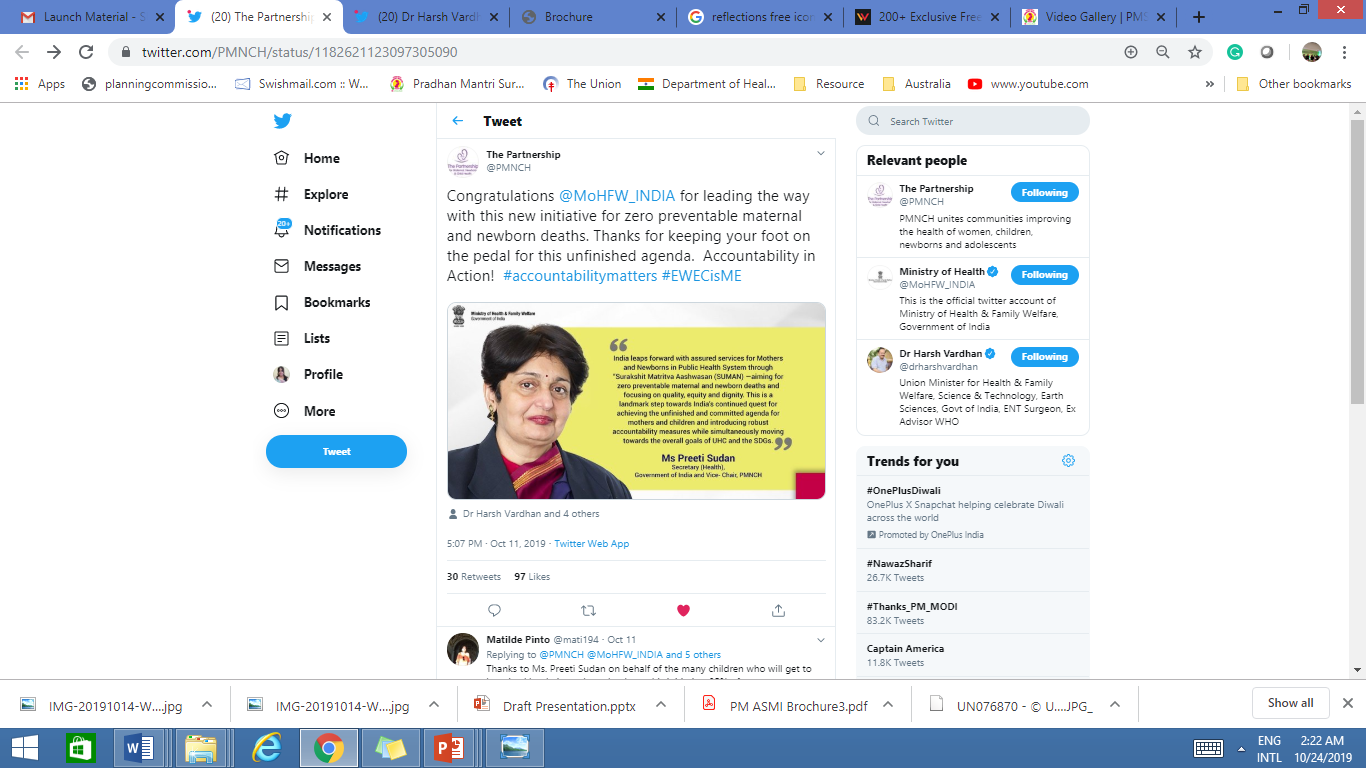 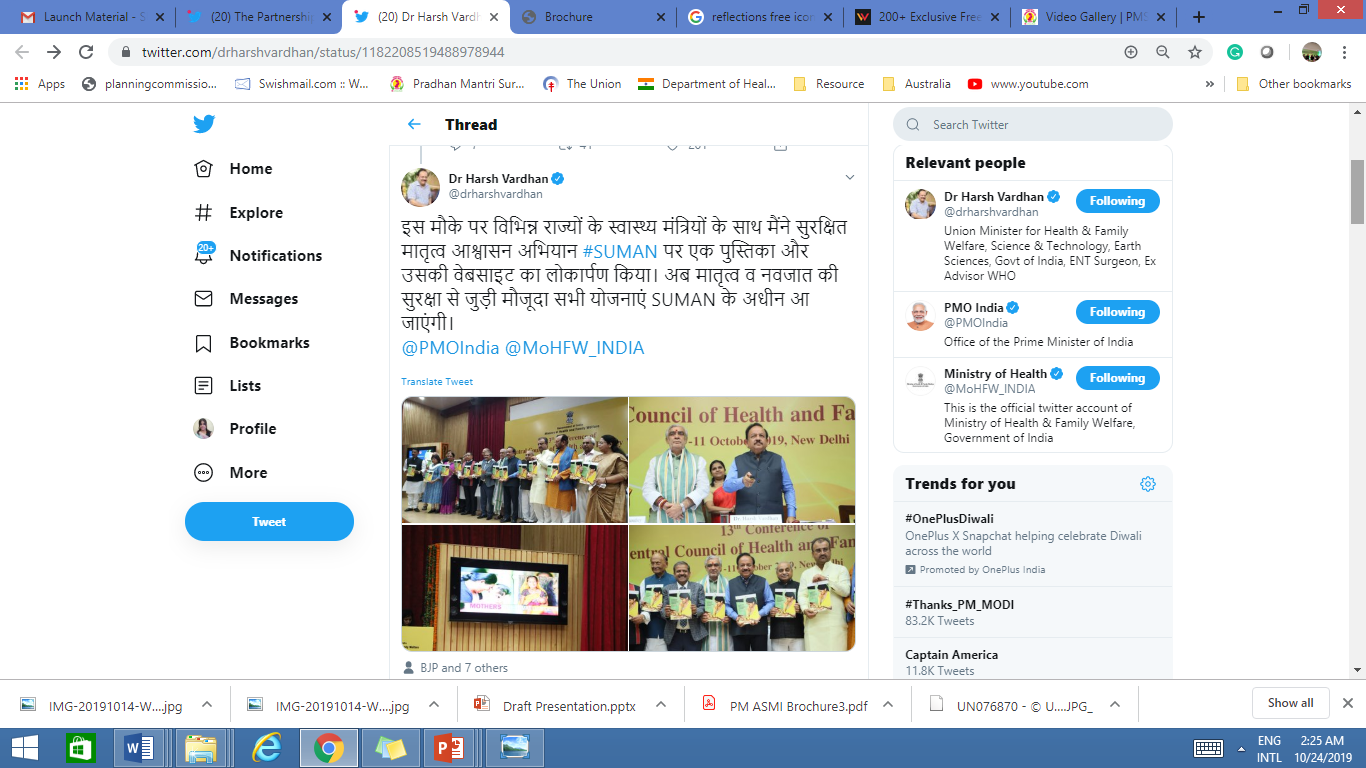 SURAKSHIT MATRITVA AASHWASAN (SUMAN) Initiative for Zero Preventable Maternal and Newborn Deaths
AIM:
Assured, dignified, respectful and quality healthcare, 
at no cost and zero tolerance for denial of services, 
for every woman and newborn 
visiting the public health facility 
in order to end all preventable maternal and newborn deaths and morbidities 
and provide a positive birthing experience.
OBJECTIVES
8
Beneficiaries of the Scheme
CONCEPTUAL FRAMEWORK
Zero Preventable Maternal and Newborn Deaths and high quality of maternity care delivered with dignity and respect.
SERVICE GUARANTEE
ENTITLEMENTS UNDER THE INITIATIVE
Provision of at-least 4 ANC checkups, one PMSMA checkup & six HBNC visits
Free transport from home to health institution
dial 102(108)
Assured referral services with scope of reaching health facility within 1  hour of any critical case emergency.
Deliveries by trained personnel (including 
 Midwife/SBA)
Post partum FP counseling & IEC/BCC for safe motherhood
Choice for Delayed Cord Clamping upto delivery of placenta in uncomplicated deliveries
Respectful Care with privacy and dignity
Elimination of Mother to Child Transmission (EMTCT) of HIV, HBV & Syphilis
ENTITLEMENTS UNDER THE INITIATIVE
Early Initiation and support for Breastfeeding
Management of sick neonates
Zero dose vaccination
Birth registration certificates from healthcare facilities.
Drop back from institution to home after due discharge (minimum 48 hrs)
Time bound redressal of grievances including through a responsive call center/helpline.
Free and zero expense delivery and C-section facility in case of complications at public health facilities
Conditional cash transfers/direct benefit transfer under various schemes
SERVICE GUARANTEE
BROAD PILLARS OF THE INITIATIVE
COMMUNITY AWARENESS
JSSK, JSY, PMSMA, LaQshya, MAA, care for sick & small babies, Home based care for mothers & newborn
HEALTH SYSTEM STRENGTHENING
Involving VHSNC and SHGs, Community Champions
MONITORING & REPORTING
Infrastructure- LDR, OT, Obstetric HDU/ICU,NBCC,NBSU, SNCU, Human resource, Drugs and diagnostics, Referral systems, Creating centres of excellence
INCENTIVES AND AWARDS
Service Guarantee Charter, Grievance redressal including responsive call center for better redressal, ensured availability of MCP card and Safe motherhood booklet
IEC/BCC
Awards and recognition to performers
First responder of maternal death to get 1000/-.
Identifications and felicitation of champions
Mega IEC/BCC activities promoting "zero preventable maternal & newborn deaths"
13
Notification of Facilities under SUMAN by Jan 2020
SUMAN Service Guarantee
 Basic Package
SUMAN Service Guarantee 
BEmONC Package
SUMAN Service Guarantee 
CEmONC Package
Initial Prioritization in identification of Facilities
All LaQshya  and NQAS certified facilities
All Medical Colleges , District Hospital for delivering CEmONC package
All SDH for either BEmONC or CEmONC package
Grievance Redressal
Grievance Redressal Mechanisms
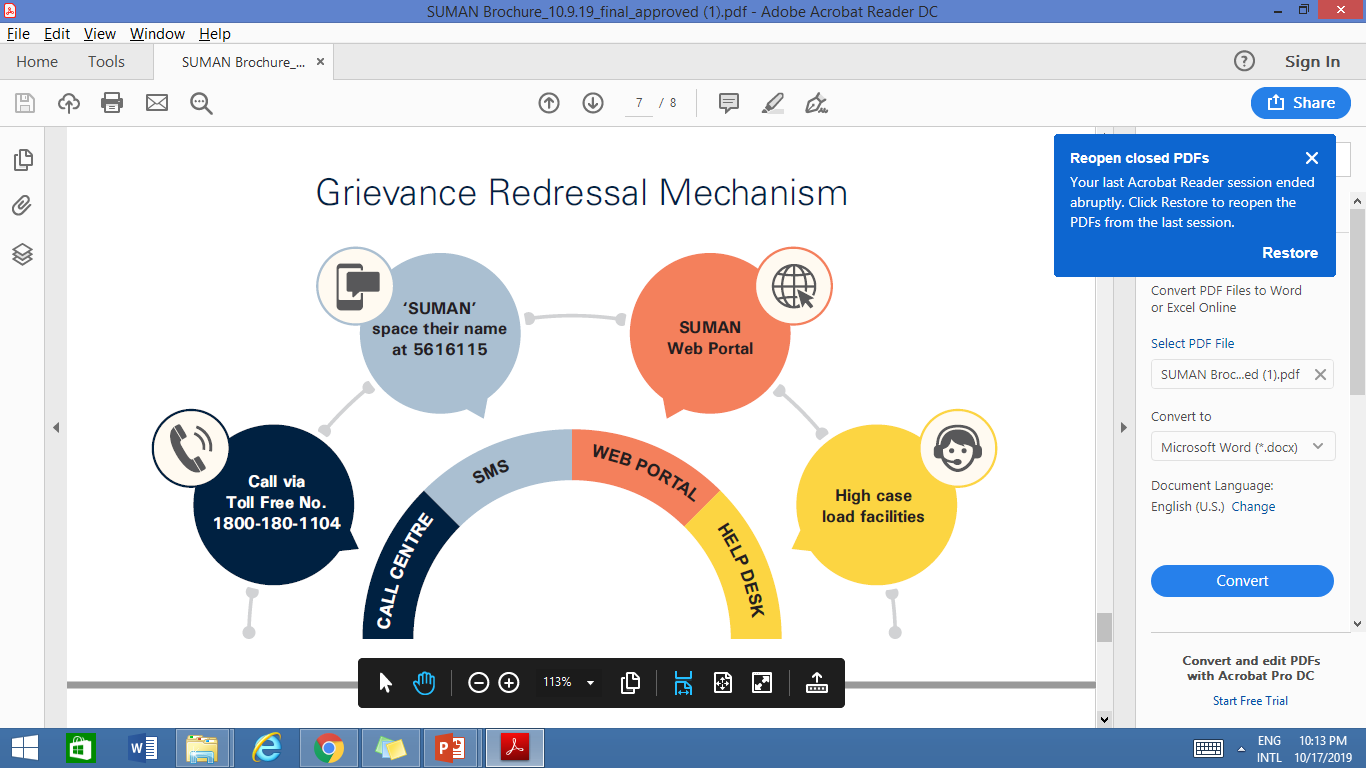 Client
Registration
Triaging
SMS-Automatically generated
Facility/ District/ State
Higher Authority
Client
Escalation of Grievances from Facility to State Level
At State Level Up to 21 days
Up to 28 Days
At District Level
Up to 14 days
At Facility/ Block
Up to 7 days
State Quality 
Assurance Unit 
MD-NHM
PS Health/ GR Officer
District Quality Assurance Unit
CMO / GR Officer
State Health  Minister
Facility Quality team- 
MOIC In-Charge/ GR Officer
All real time and urgent grievances need to be resolved immediately and certainly within 24 hours 
If a facility cannot resolve a grievance it would be escalated to District and State levels
Synopsis of Grievances to be presented before the SUMAN committees
Community Engagement Under SUMAN
Volunteer Engagement Under SUMAN
SUMAN volunteers can be anyone either a male or female who volunteers himself or herself to associate with SUMAN initiative of GOI
1. Jankari (Information)
2. Bhagidari (Involvement and participation of citizens)
3. Karyawahi (Time bound action)
4. Suraksha (Protection of citizens from punitive actions by the government in response to raising questions)
5. Sunwai (Citizen’s right to be heard)
6. Janta ka manch (Collective platform)
7. Prasar (Report Dissemination)
Role of SUMAN Volunteers
Ensure uptake of  SUMAN entitlements
Ensure 100% maternal death reporting
Ensure awareness of grievance redressal mechanism
Maternal Death Reporting under SUMAN
Report every Maternal Death on Centralized Toll Free Number
- 1800-180-1104
Who can report?
PRI 
Male MPHWs 
ANM
ASHA
AWW
Any other common person from the community.
Name to be shared with District CMO
Verification by District i.e. through Block Medical Officer
If verified – First Responder to receive Rs. 1000
Way Forward
Notification of SUMAN facilities:
Identification of public health facilities providing services as per SUMAN Packages (operational guidelines)
Notification of facilities providing SUMAN Basic, BEmOC and CEmOC packages by Jan 2020
GR Mechanisms 
Nominate State, District and facility GR officers and update Information of GR officers on SUMAN portal
Monitor GR systems
Prepare long term plan for State specific GR mechanism as per GR guidelines
Community Engagement 
Prepare a State –specific plan to engage with self help groups, PRI departments 
Advocacy Campaigns
Plan for advocacy campaigns for raising awareness regarding entitlements under SUMAN, GR Mechanisms, maternal death reporting etc
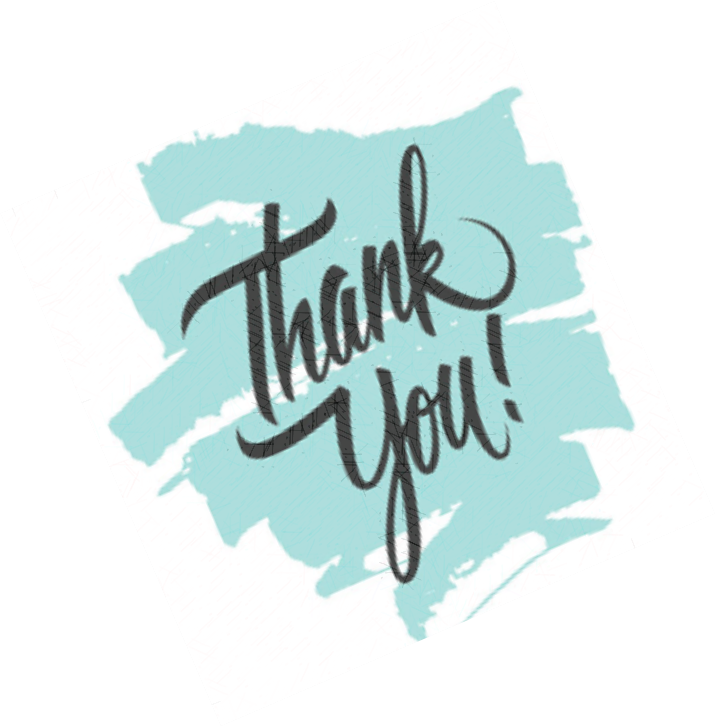 20